Hot Topics at the TWDB
Texas Water Research Network

John T. Dupnik, P.G.
Deputy Executive Administrator
Water Science and Conservation 

May 31, 2019
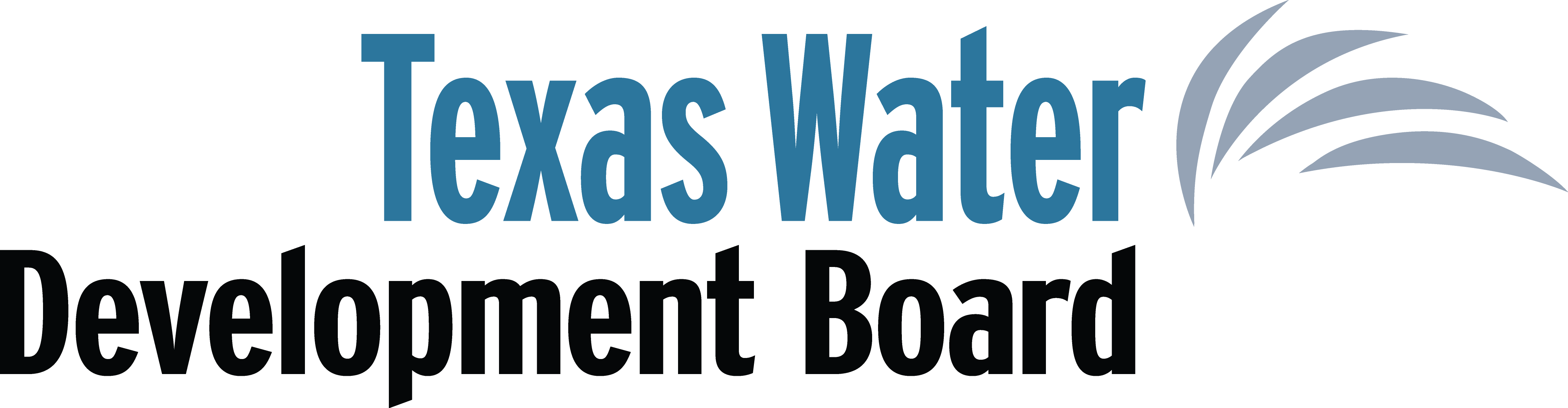 All TWDB-tracked groundwater bills 69 total
2
Bills with committee hearings46 remaining
3
Bills passed out of committee33 remaining
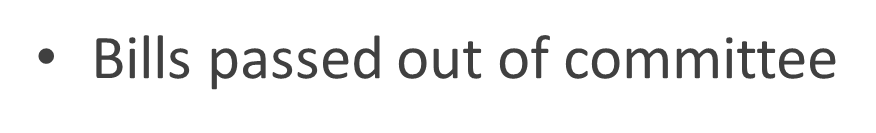 4
Bills passed out of one chamber25 remaining
5
Bills passed out of both chambers15 remaining
6
Bills signed by governor4 signed, 11 TBD
Governor has until June 16 to sign or veto
7
TWDB Priority 1 Bills Passed in Red
8
TWDB – Bill Implementation
HB1 - LAR
($$ BRACS/GAMs)
HB 721 
(ASR)
HB 722/SB 1041
(BRACS)
SB 8/SB 500
(Flood)
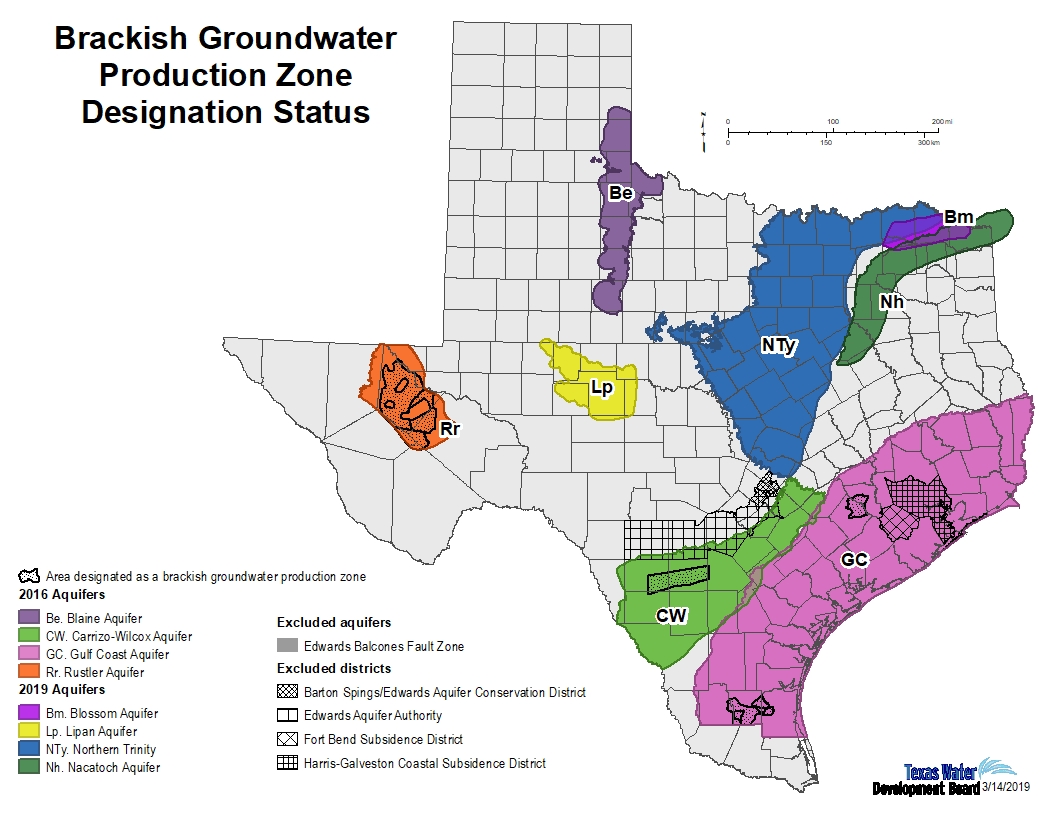 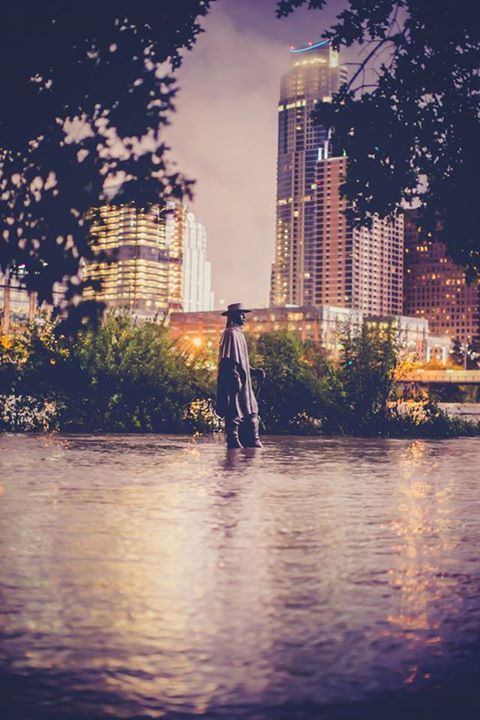 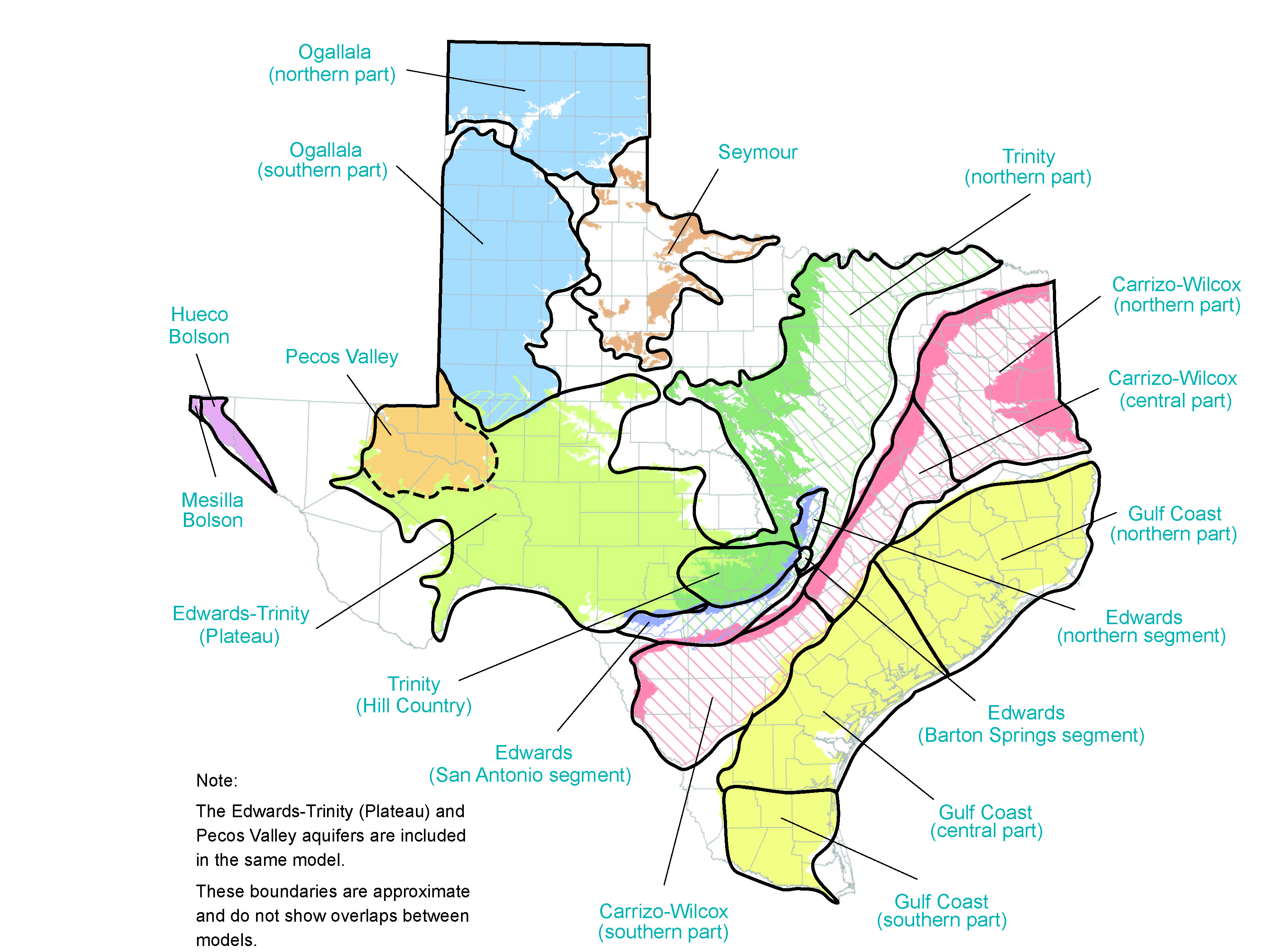